Stokes Theorem
Scott Surgent
Usually, “up” is positive z, so we usually choose this version of n.
We got the same result!
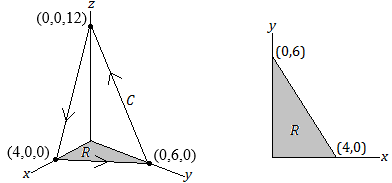 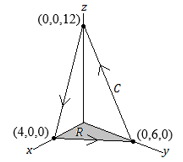